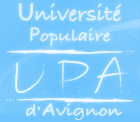 "Élitaire pour tous !"
(Antoine Vitez)
Fonctionnement
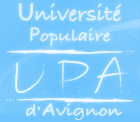 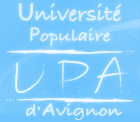 Des cours et des ateliers ouverts à tous

➪Chaque mardi de l'année 	    		universitaire à partir de 18h30

➪Centre Ville : Campus Hannah 							     Arendt et Maison Manon
Agroparc : Campus Jean-Henri Fabre
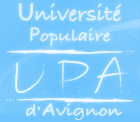 Fonctionnement
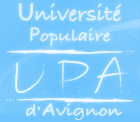 Des intervenants bénévoles

➪Qui n'ont rien à vendre !
➪Leur seul "salaire" est  				           l'attention que vous leur portez
➪Leur motivation : aller à la 				    rencontre d'un auditoire exigeant,      attentif, curieux et tolérant
Fonctionnement
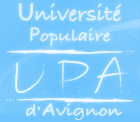 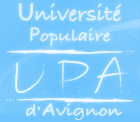 Les intervenants ne sont ni payés ni défrayés

➪ D'origines et d'horizons            divers
➪ Aux profils multiples et             variés
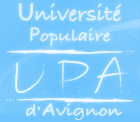 Fonctionnement
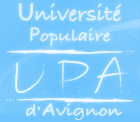 Toutes les disciplines sont les bienvenues !

➪ Culture, Arts & Patrimoine

➪ Sciences humaines et 				  sociales (sociologie,              	  économie, histoire…)

➪ Droit …/...
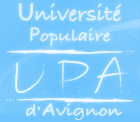 Fonctionnement
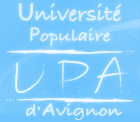 Toutes les disciplines sont les bienvenues !

➪ …/... Littérature
➪ Philosophie
➪ Psychanalyse
➪ Sciences « dures »
➪ Médecine...
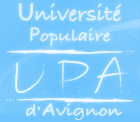 Fonctionnement
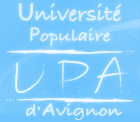 Le thème de l'année

➪ Proposé par l'ensemble 
	  des participants

➪ Choisi par un vote 
	  en assemblée générale 
	  de l'association
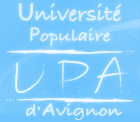 Fonctionnement
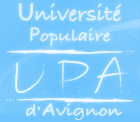 Le thème de l'année

Traité de manière
 
  ➪ collective

  ➪ transversale

  ➪ pluridisciplinaire
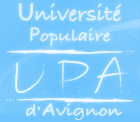 Fonctionnement
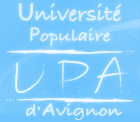 Notre thème 
en 2017-2018 :

Le corps
(dans tous ses états)
Valeurs
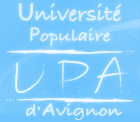 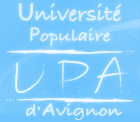 Don et gratuité

Échapper autant que possible

➪ aux logiques marchandes

➪ aux instrumentalisations

➪ aux logiques utilitaristes
Valeurs
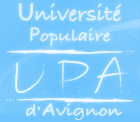 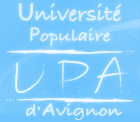 Don et gratuité

➪ Créer des échanges et    		  des rencontres

➪ Liens de réciprocité et de 				 partenariat

➪ Ambiance amicale,    						  bienveillante et conviviale
Valeurs
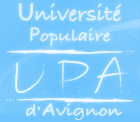 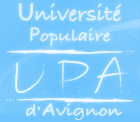 Une UP animée par une association indépendante et non-subventionnée

➪ Bénévolat

➪ Accueil et hébergement     				     gracieux par l'Université 					     d'Avignon
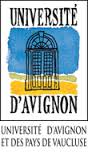 Valeurs
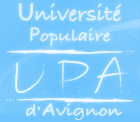 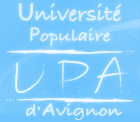 Libre accès pour tous

Chacun est libre de venir

  ➪ sans inscription

  ➪ sans adhésion

  ➪ sans condition de diplôme		

  ➪ sans condition d'âge
Valeurs
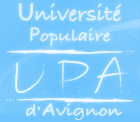 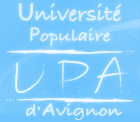 Le respect de tous

Intervenants, auditeurs, 
chacun est libre

  ➪ d'être ce qu'il est

  ➪ de penser ce qu'il pense
 
  ➪ de parler comme il parle...
Valeurs
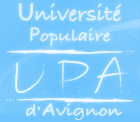 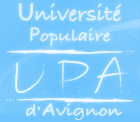 Ni prosélytisme, 
ni idéologie

➪ Liberté de pensée  et 						  d'expression

➪ Respect réciproque, 							  bienveillance et tolérance
Objectifs
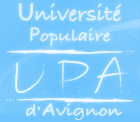 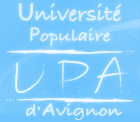 Notre but essentiel :

➪ Mettre à la portée de tous       des savoirs argumentés

➪ Partager des réflexions et        des connaissances
Objectifs
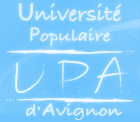 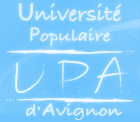 ➪ Nourrir le plaisir de se    				  cultiver, d'apprendre et de 			faire des rencontres

➪ Développer l'esprit critique 	et 	éveiller la curiosité autour 	d'un 	collectif engagé
Objectifs
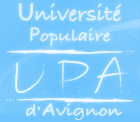 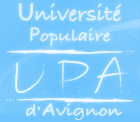 Culture et esprit critique

➪ Un moyen d'émancipation

➪ Un facteur de lien

➪ Surtout pas un privilège 			ou un marqueur social
Objectifs
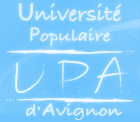 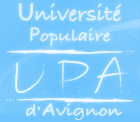 Construire un espace public

➪ de proximité

➪ de gratuité

➪ permettant des rencontres 		impossibles ailleurs
Site Internet
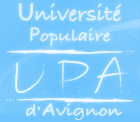 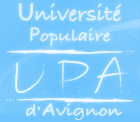 www.upavignon.org